A Tale of Two Families
Modes of inheritance are the patterns in which single-gene traits and disorders occur in families
Huntington disease is autosomal dominant
	- Affects both sexes and typically appears every generation
Cystic fibrosis is autosomal recessive
	- Affects both sexes and can skip generations through carriers
Family with Huntington Disease
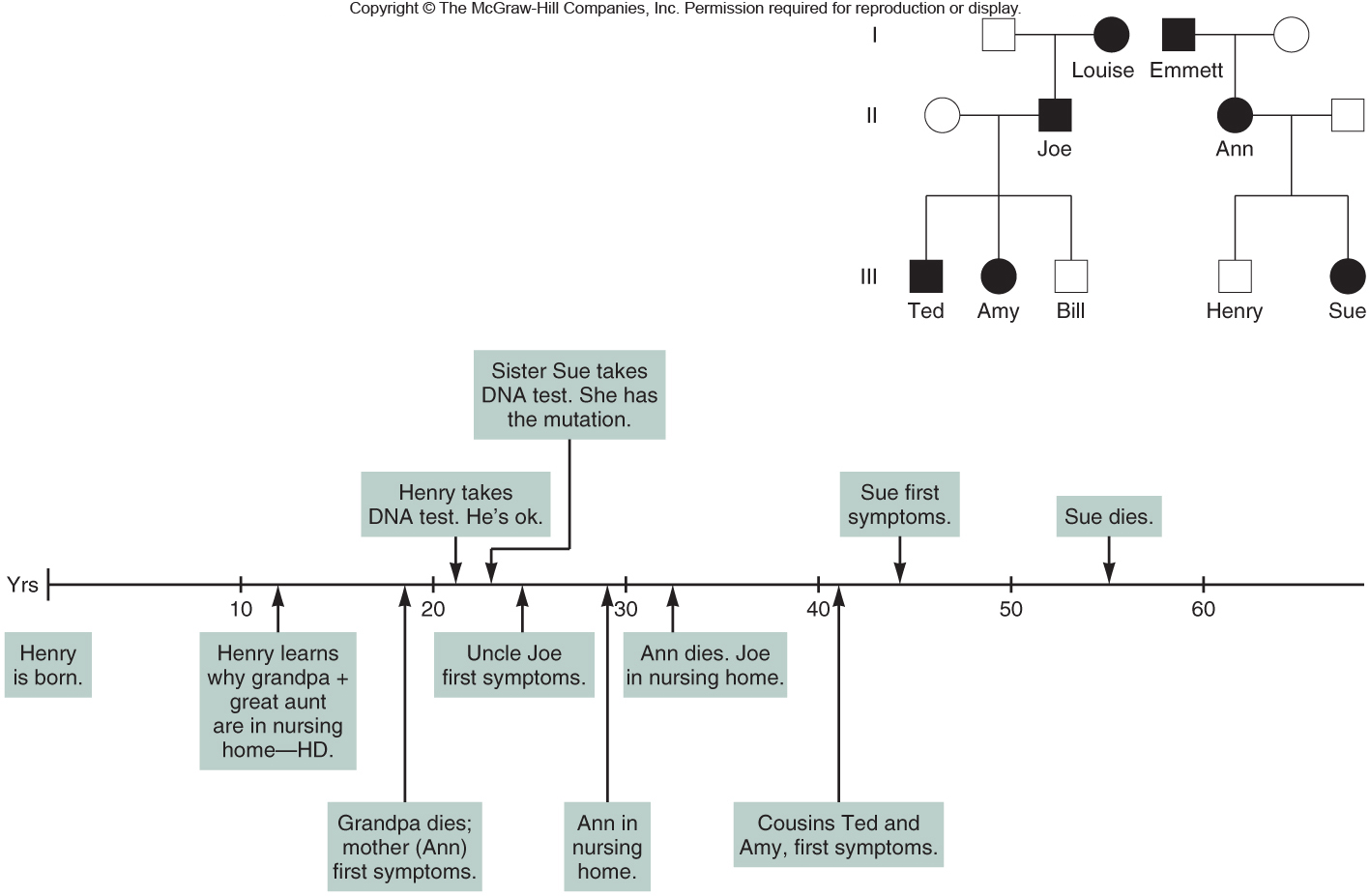 Figure 4.1
Figure 3.2
Treating Cystic Fibrosis
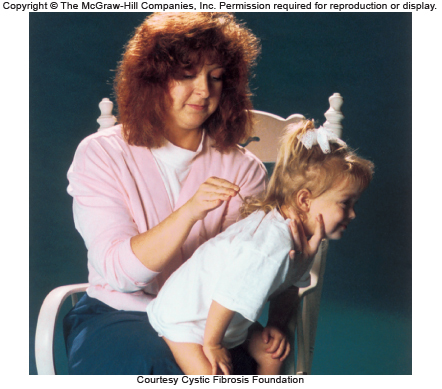 Figure 4.2
Figure 3.2
Gregor Mendel
A priest who performed research in plant breeding 
Without knowledge of DNA, cells, or chromosomes 
Described the units of inheritance and how they pass from generation to generation
Not recognized during his lifetime
Gregor Mendel
Experimented from 1857-1863 on traits in 24,034 plants

Developed the laws of inheritance

Used:
	- Controlled plant breeding
	- Careful recordkeeping 
	- Large numbers
	- Statistics
Mendel Studied Transmission of Seven Traits in the Pea Plant
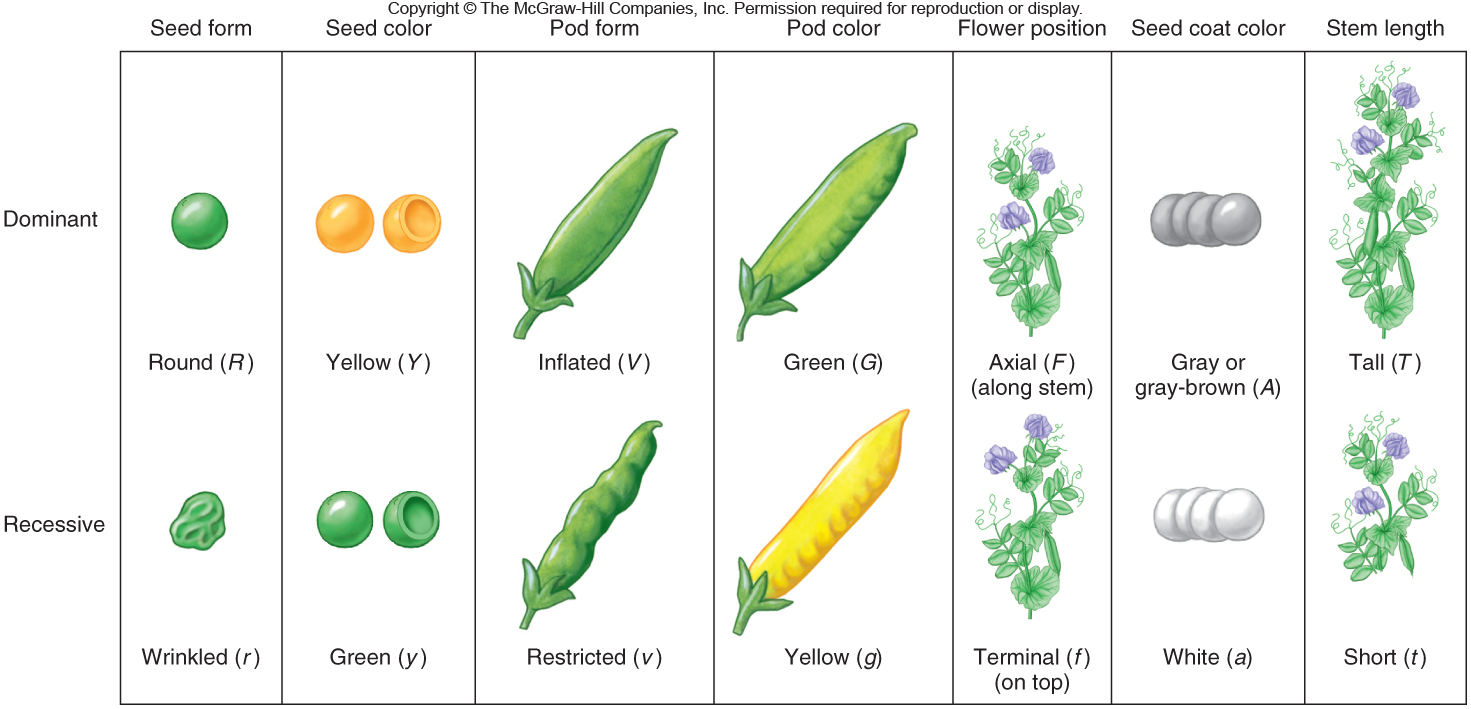 Figure 4.2
Figure 4.3
True-Breeding Plants
Offspring have the same trait as parent 

Examples:
	- Round-seeded parents produce all round-seeded offspring
	- Yellow-seeded parents produce all yellow-seeded offspring
	- Short parents produce all short offspring
Monohybrid Cross
True-breeding plants with two forms of a single trait are crossed

Progeny show only one form of the trait

The observed trait is dominant

The masked  trait is recessive
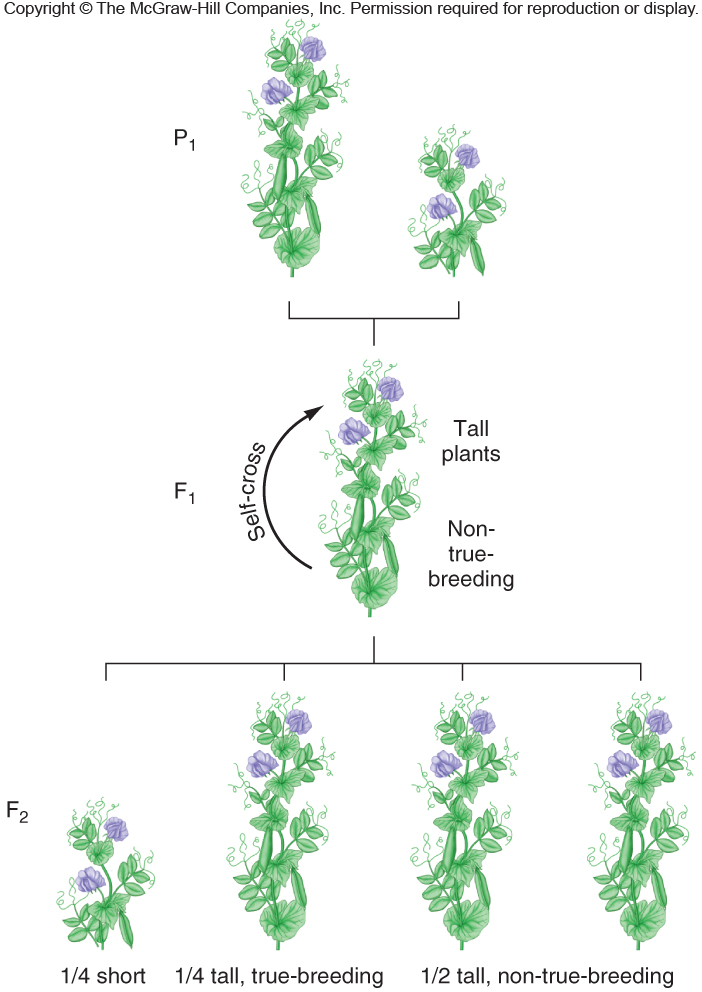 Monohybrid Cross
Parental generation (P1)
Tall X Short


F1 
All Tall 


F2
1/4 Short : 3/4 Tall
Figure 4.4
Figure 4.3
Monohybrid Cross
In these experiments, Mendel confirmed that hybrids hide one expression of a trait, which reappears when hybrids are crossed
Mendel speculated that gametes contained particulate units or “elementen”
These are now called alleles
	- Versions of the same gene 
	- Differ in DNA sequence at one or more 	sites
Mendel's First Law – Segregation
Each plant possesses two units (alleles) for each trait 
Alleles separate in the formation of gametes 
Gametes contain ONE allele for each trait
At fertilization, gametes combine at random

Note: Mendel was really observing the events of meiosis and fertilization
Mendel's First Law – Segregation
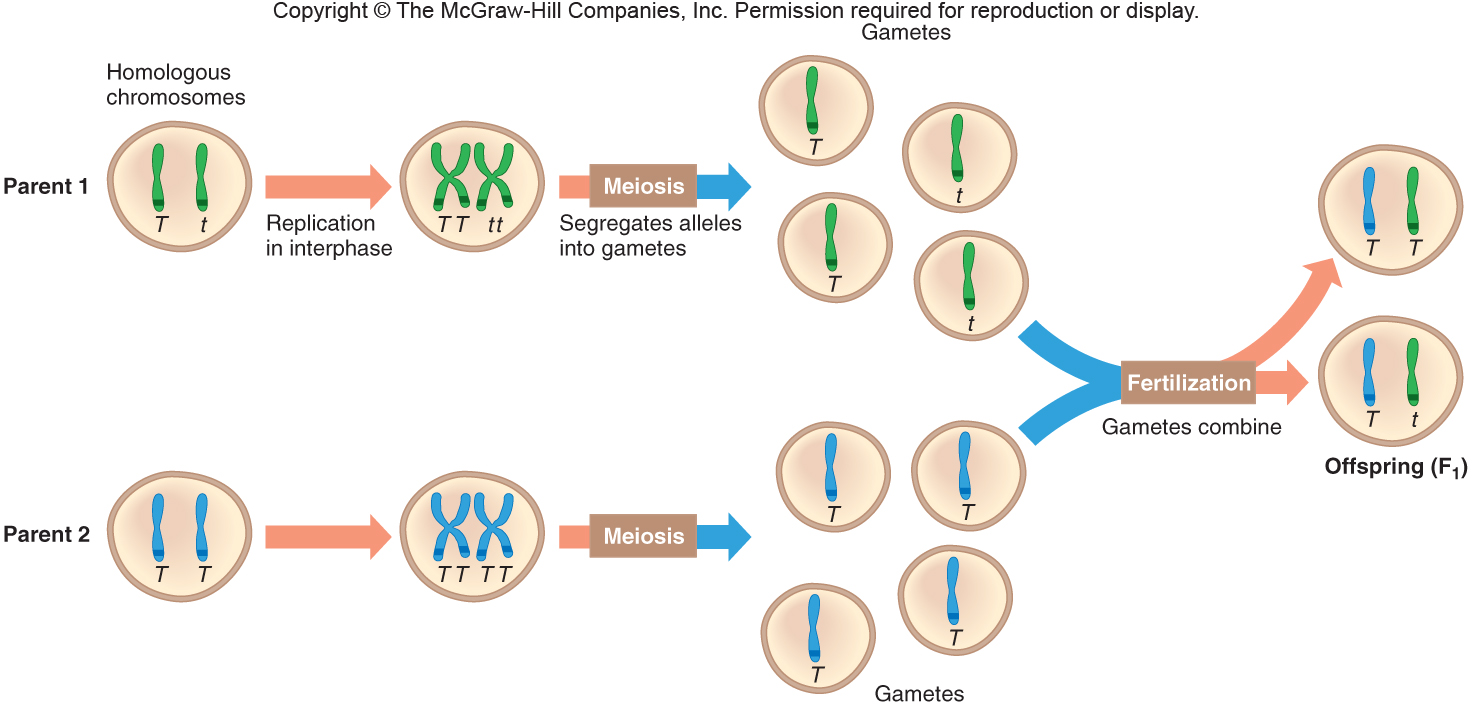 Figure 4.5
Mendel's Data
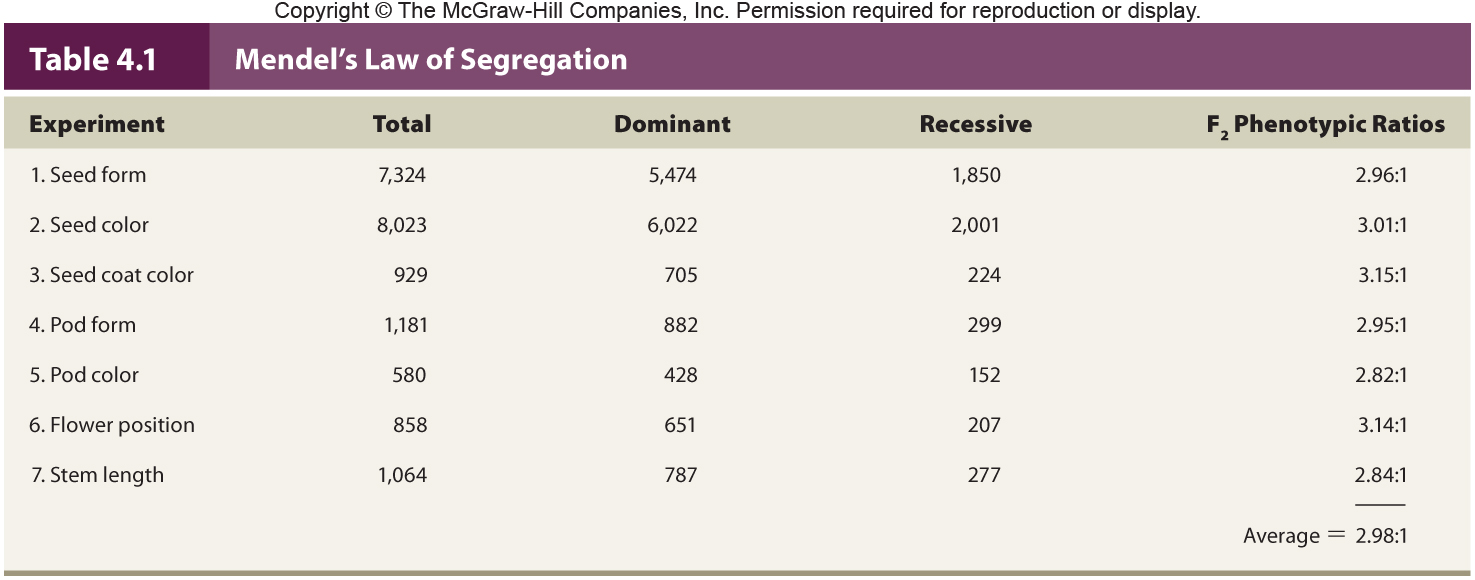 Terms
Genotype = The alleles present in an individual
	- Homozygous carry same alleles	   TT or tt
	- Heterozygous carry different alleles         Tt
Phenotype = The trait observed 	
	- Tall or Short
Wild Type = Most common phenotype
Mutant phenotype = A product of a change in the DNA
Punnett Square
Represents particular genes in gametes and how they may combine in offspring
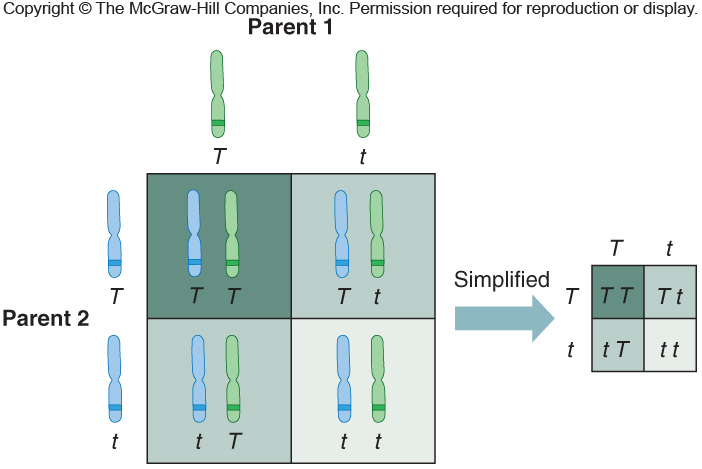 Figure 4.6
Test Cross
A monohybrid cross yields:
	a 1 TT : 2 Tt : 1 tt 	genotypic ratio, and
	a 3 tall : 1 short  phenotypic ratio

Mendel distinguished the TT from Tt tall plants with a test-cross
	- Cross an individual of unknown genotype with a homozygous recessive individual
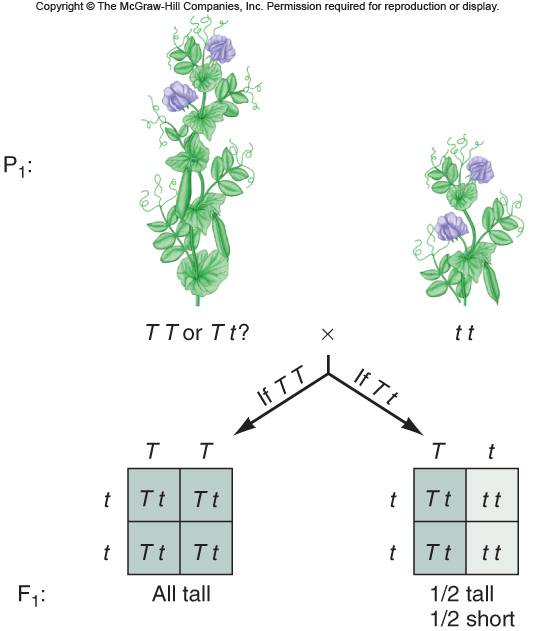 Test Cross
Figure 4.7
Eye Color
Wild-type human eye color is brown
	- Blue and green eyes stemmed from mutations or SNPs that persisted
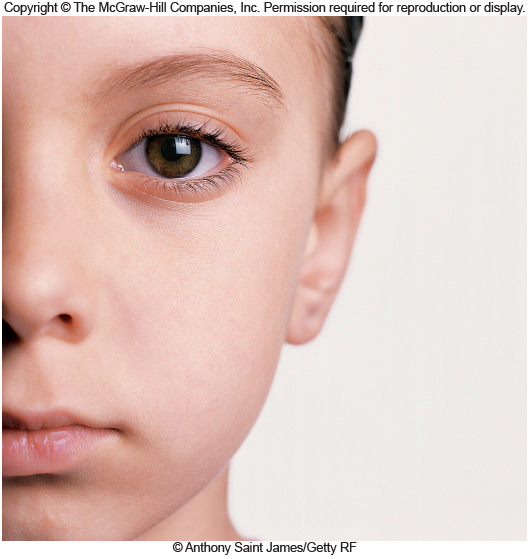 The surface of the back of the iris contributes to the intensity of eye color
Figure 4.8
Autosomal Inheritance
Human autosomal traits are located on the non-sex chromosomes (#s 1-22) 

They may be inherited as:
- Autosomal dominant or
- Autosomal recessive
Autosomal Dominant Traits
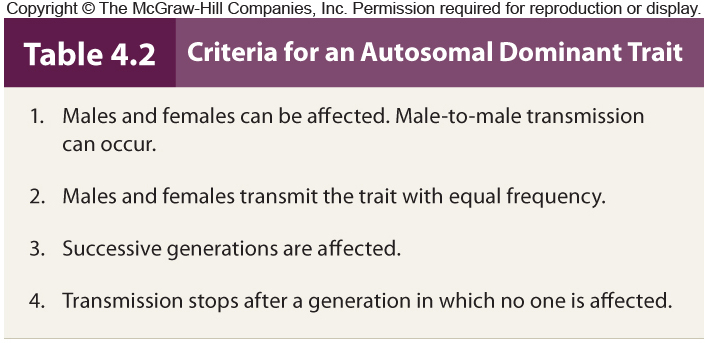 For many autosomal dominant traits, affected individuals are heterozygous (Aa)
	- The homozygous dominant phenotype (AA) is either lethal or very rare
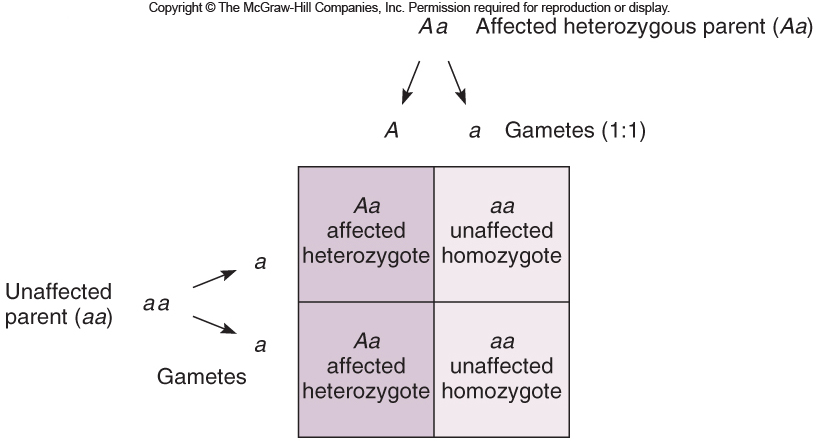 Figure 4.9
Autosomal Recessive Traits
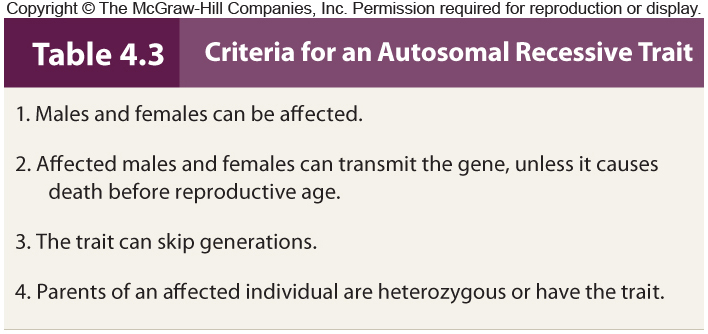 5. More likely to occur in families with consanguinity
Autosomal Recessive Traits
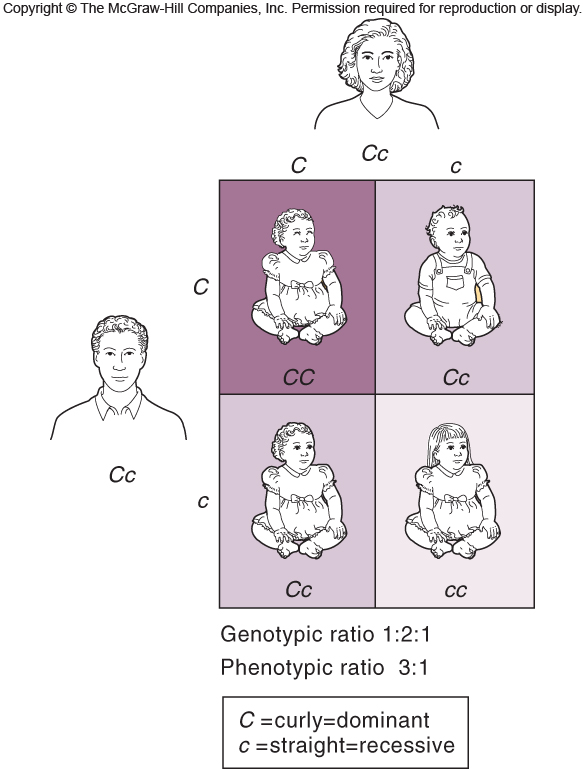 Figure 4.10
Inheritance of Some Common Traits
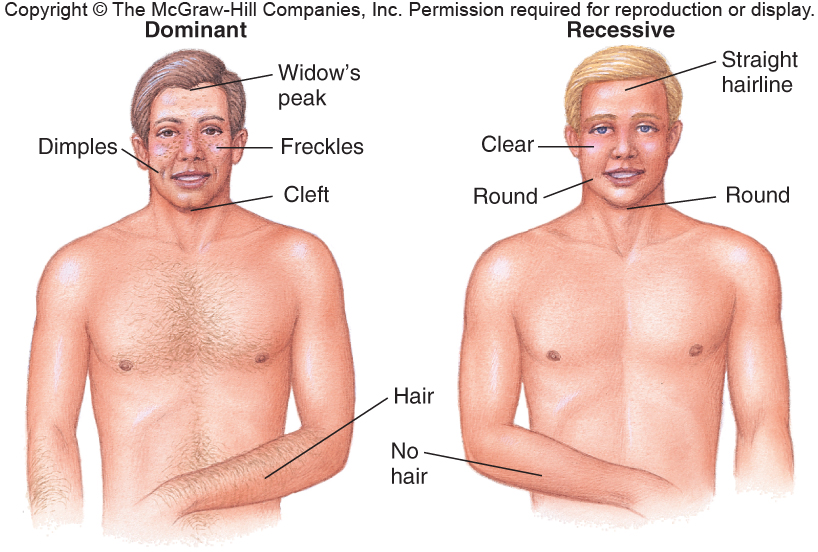 Box, Figure 1
Reading 4.1,  Figure 1
Solving Genetic Problems
Follow these five general steps:

1) List all genotypes and phenotypes for the trait
2) Determine the genotypes of the parents
3) Derive possible gametes
4) Unite gametes in all combinations to reveal all possible genotypes
5) Repeat for successive generations
On the Meaning of Dominance   and Recessiveness
Whether an allele is dominant or recessive is important in determining risk and critical in medical genetics
Reflect the characteristics or abundance of a protein
Recessive traits have “loss of function” 
Dominant traits have “gain of function”
Recessive disorders tend to be more severe
Mendel's Second Law – Independent Assortment
Considers two genes on different chromosomes
The inheritance of one does not influence the chance of inheriting the other
Independent assortment results from the random alignment of chromosome pairs during metaphase I of meiosis
Mendel's Second Law – Independent Assortment
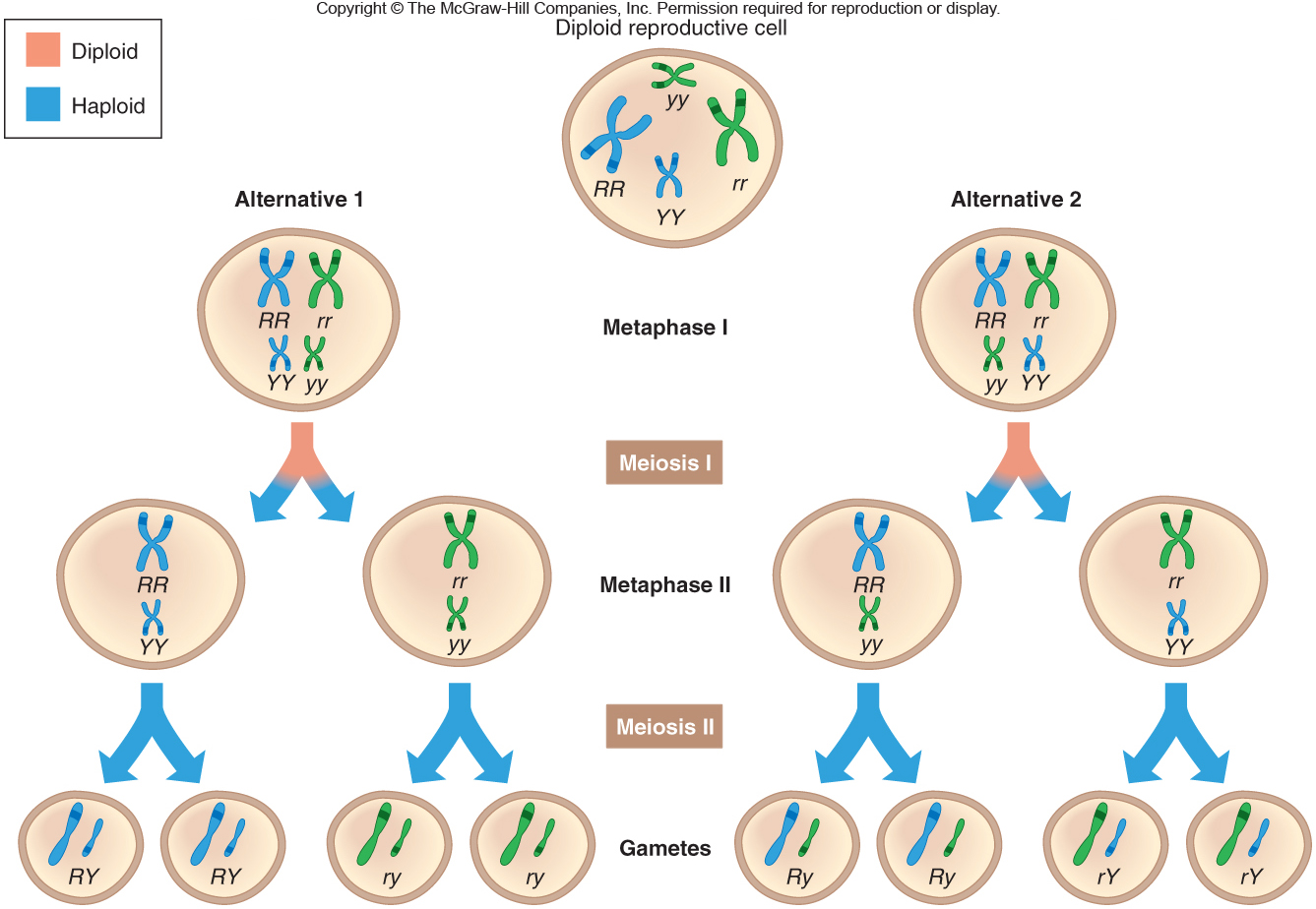 Figure 4.11
Figure 4.9
Mendel's Second Law – Independent Assortment
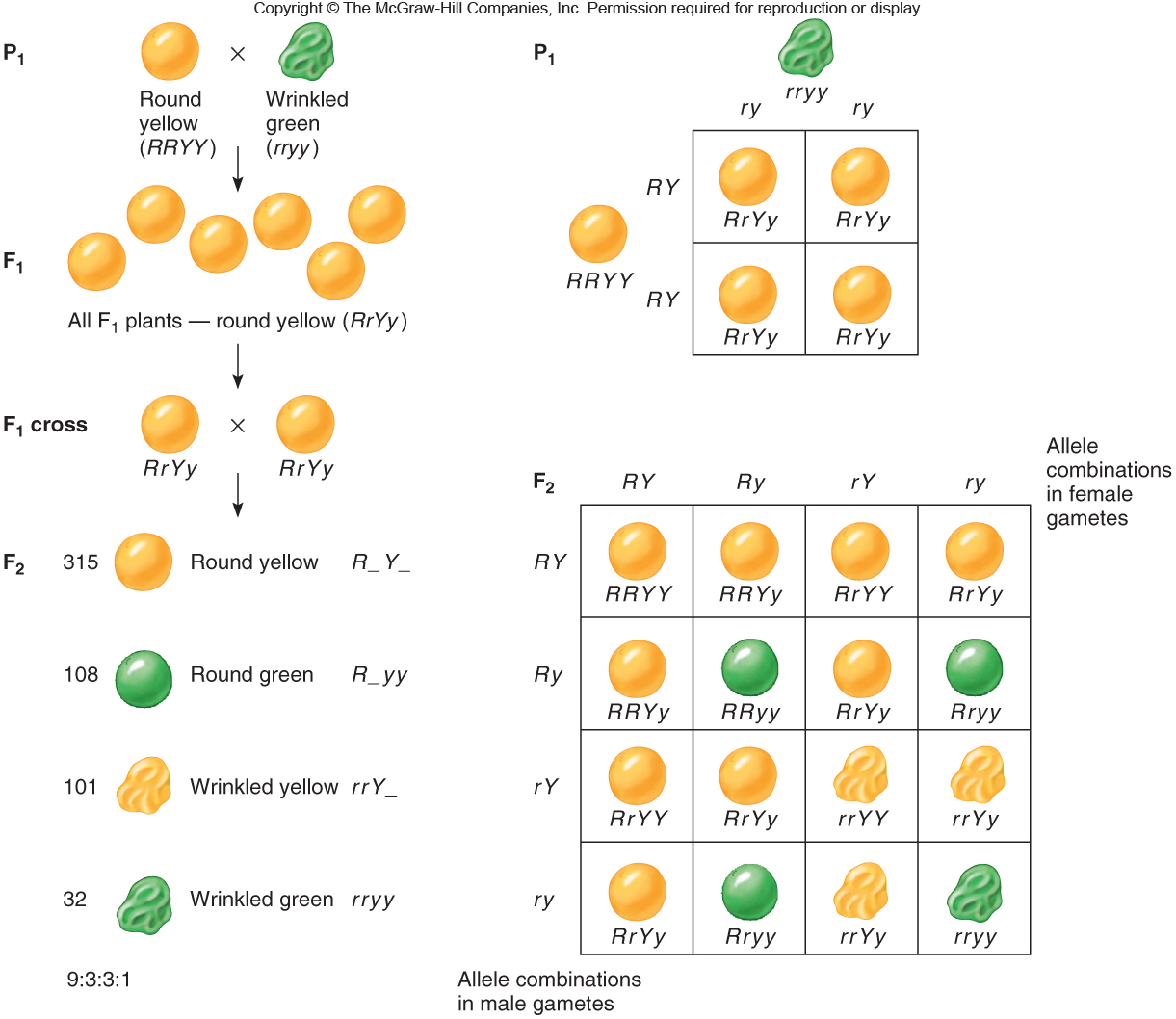 Figure 4.12
Figure 4.9
Trihybrid Cross and forked line method
It is much less difficult to consider each contrasting pair of traits separately than to combine these results.  Thus the forked line method can be used to determine gametes

Do Forked line  method on the following Problems:    AaBbCc                 AaBBCc
Gametes and zygotes combinations
Probability
The likelihood that an event will occur

Two applications of probability theory are useful in solving genetics problems

	1) Product rule

	2) Sum rule
Product Rule
The probability of simultaneous independent events equals the product of their individual probabilities

Example: 
	- If both parents are dihybrid (RrYy), what is the probability of having an offspring that is homozygous recessive for both traits?
Product Rule
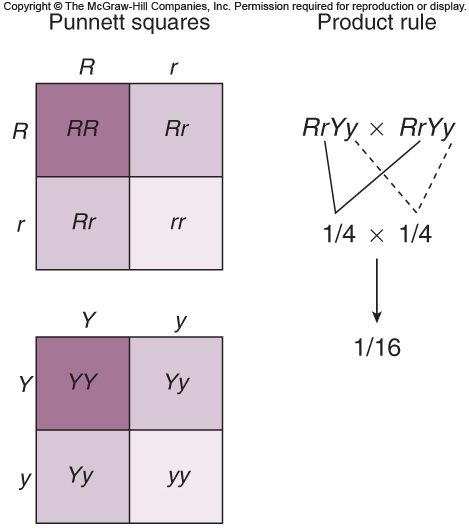 Do the reasoning for one gene at a time, then multiply the results
Figure 4.13
Using Probability to Track Three Traits
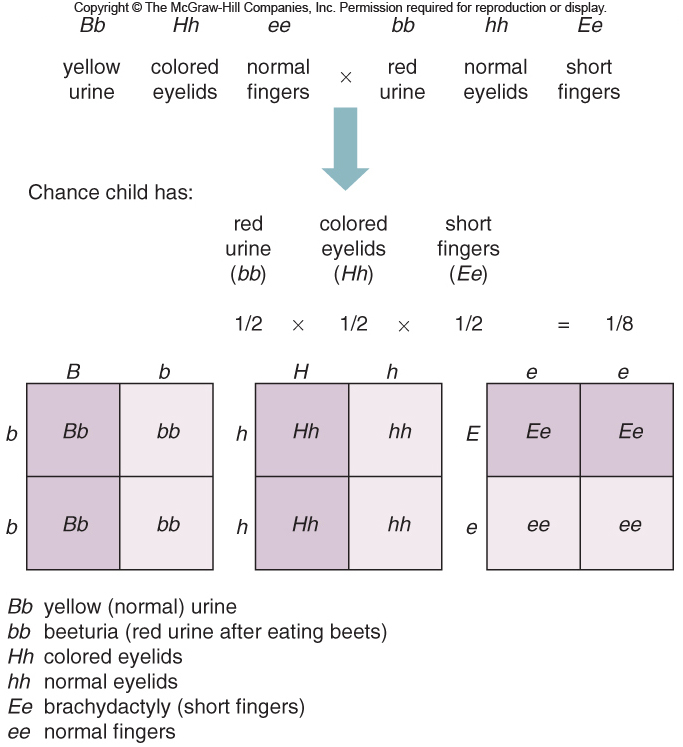 Figure 4.14
Sum Rule
The probability of mutually exclusive events equals the sum of the individual probabilities
Example: 
	- Parents are heterozygous for a trait, R.  
 	- What is the chance that their child carries at least one dominant R allele? 

	- Probability of child being RR = 1/4
	- Probability of child being Rr  = 1/2  
 	- Probability of child being R_ = 1/4 + 1/2 = 3/4
Pedigree Analysis
For researchers, families are tools; the bigger the family, the easier it is to discern modes of inheritance

Pedigrees are symbolic representations of family relationships and the transmission of inherited traits
Pedigree Analysis
Figure 4.15
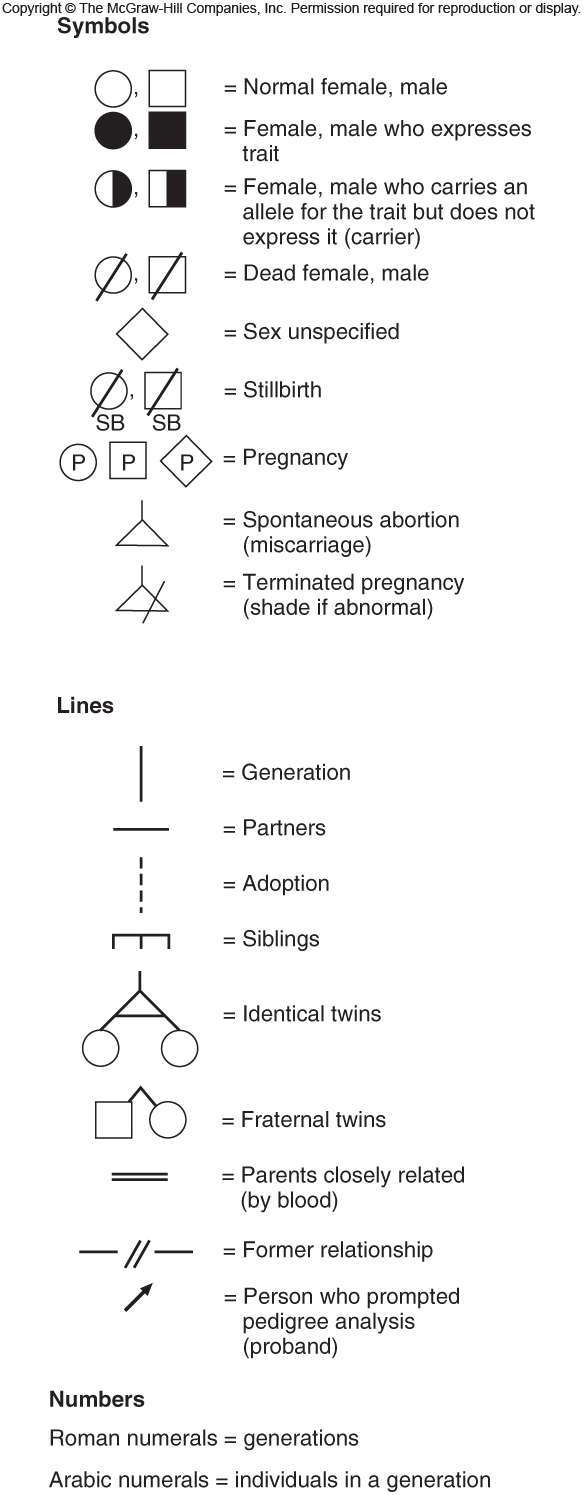 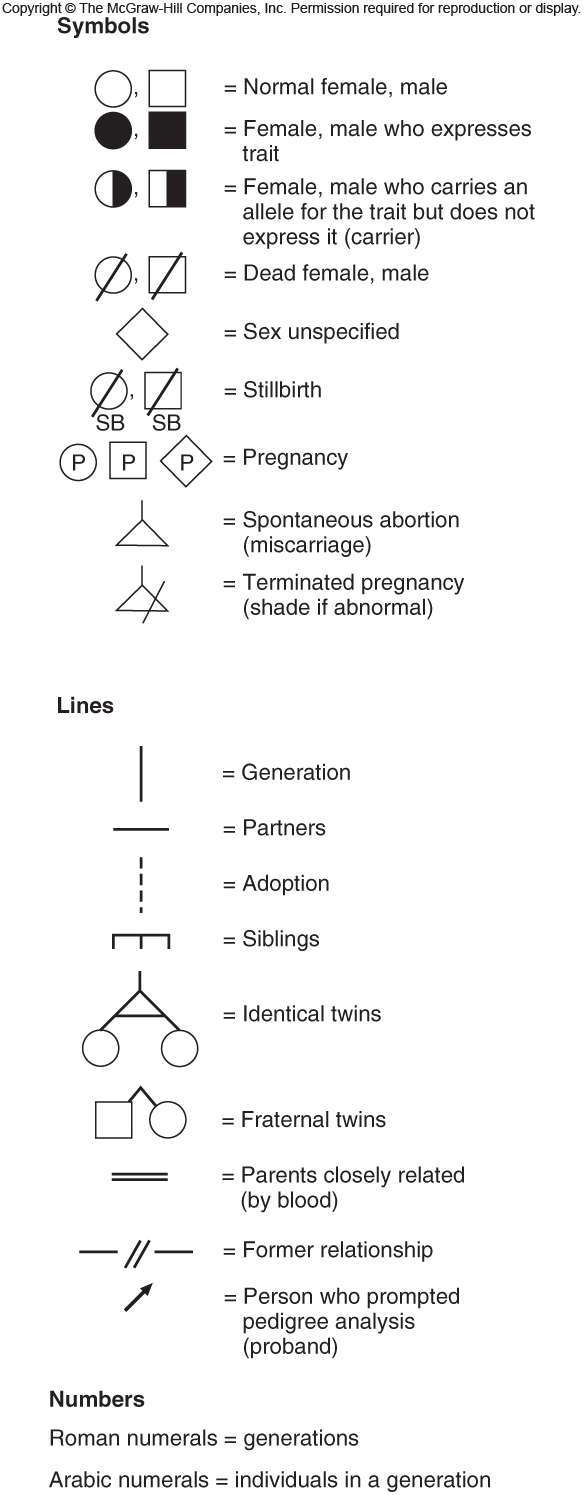 An Unusual Pedigree
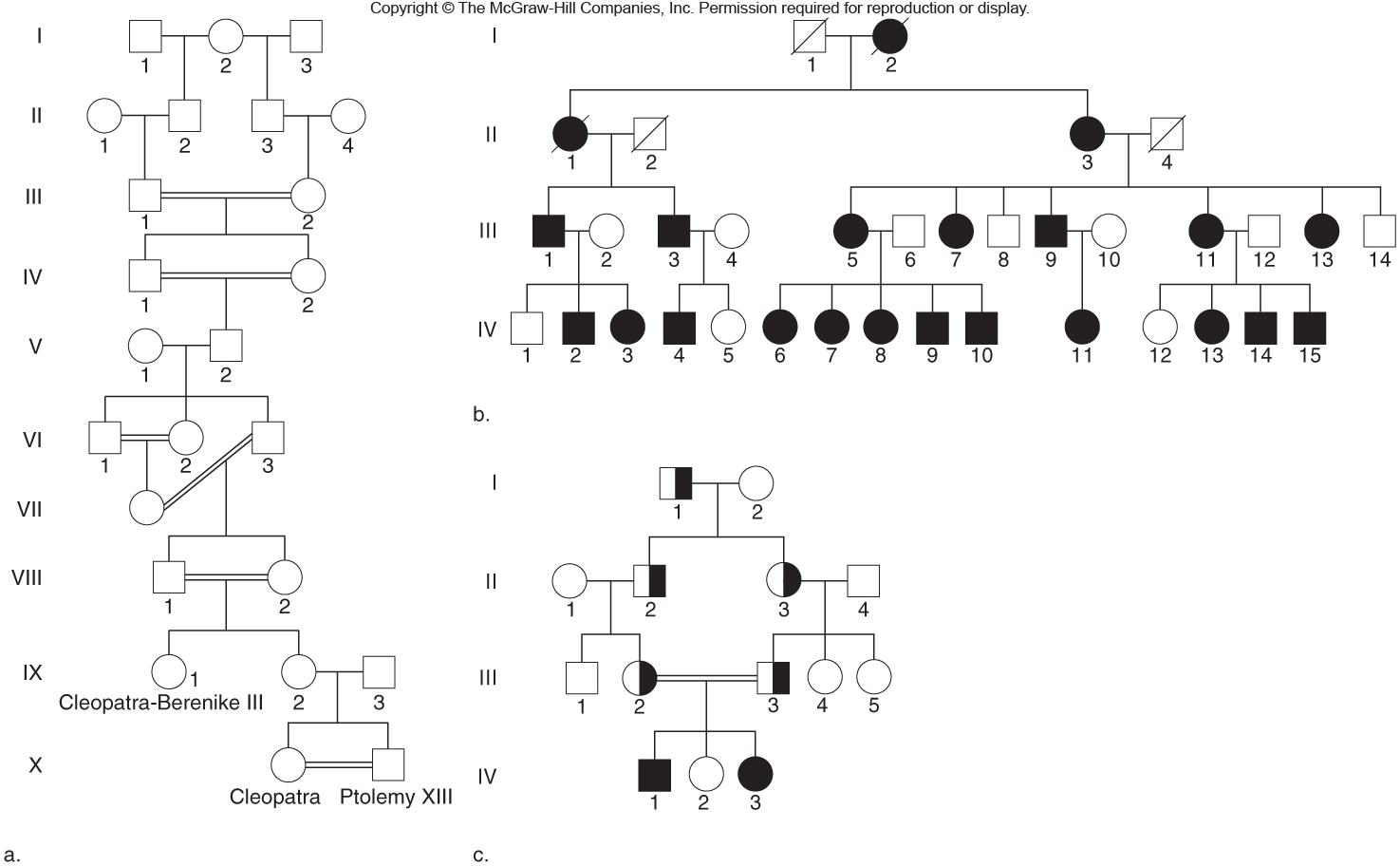 A partial pedigree of Egypt’s Ptolemy Dynasty showing:

	- Genealogy not traits

	- Extensive inbreeding
Figure 4.16a
Autosomal Dominant Trait
Polydactyly = Extra fingers and/or toes
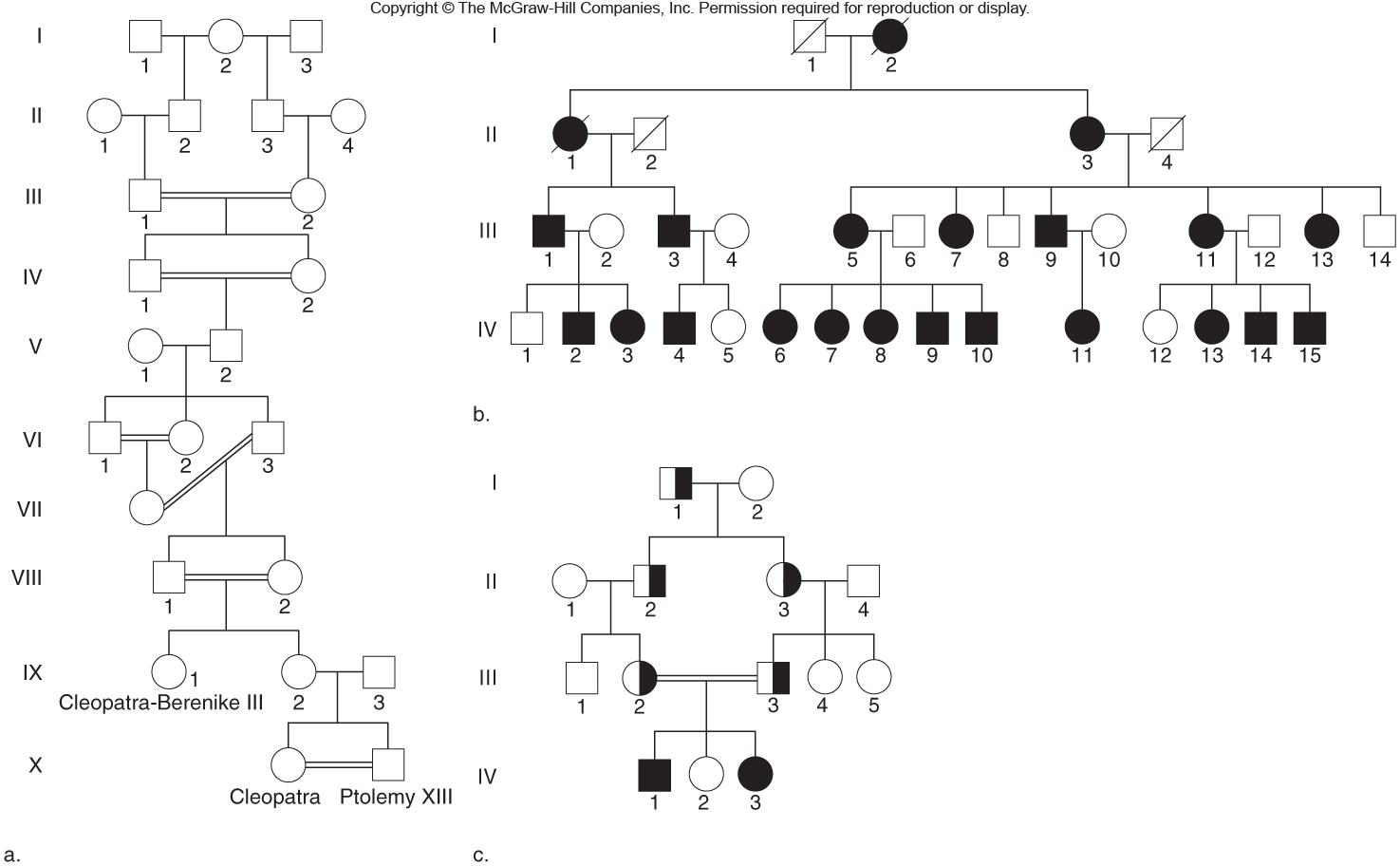 Figure 4.16b
Autosomal Recessive Trait
Albinism = Deficiency in melanin production
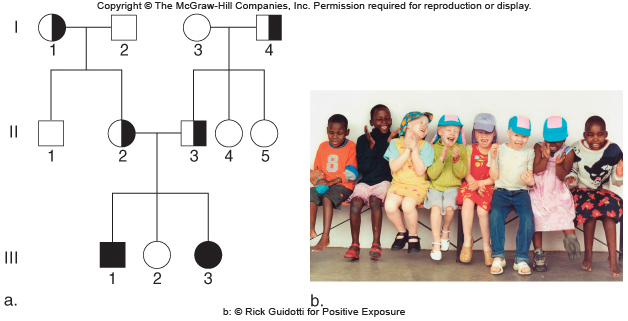 Figure 4.17
An Inconclusive Pedigree
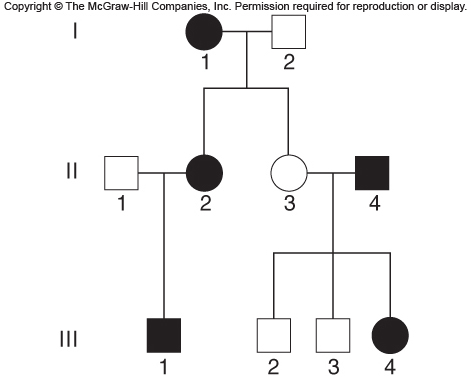 This pedigree can account for either an autosomal dominant or an autosomal recessive trait
Figure 4.18
Conditional Probability
Pedigrees and Punnett squares apply Mendel’s laws to predict the recurrence risks of inherited conditions

Example:
	- Taneesha’s brother Deshawn has sickle cell anemia, an autosomal recessive disease.
	- What is the probability that Taneesha’s child inherits the sickle cell anemia allele from her?
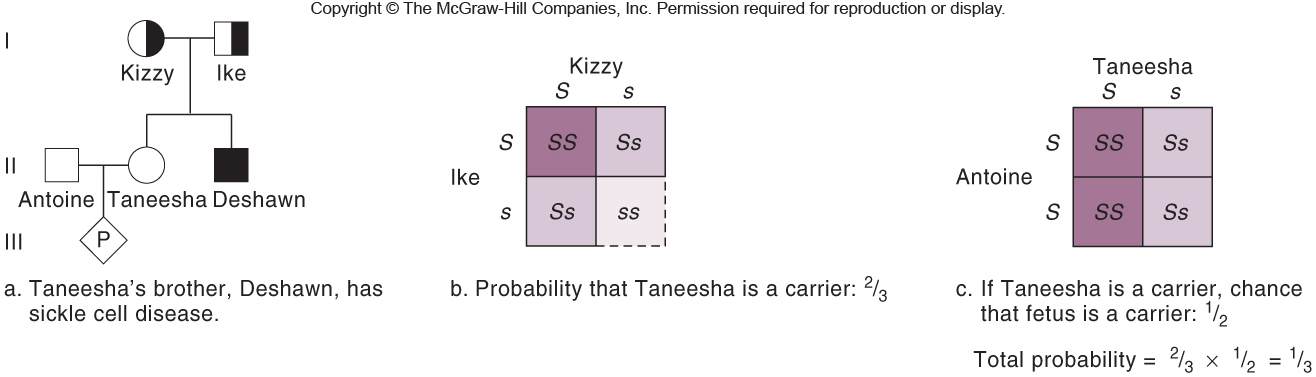 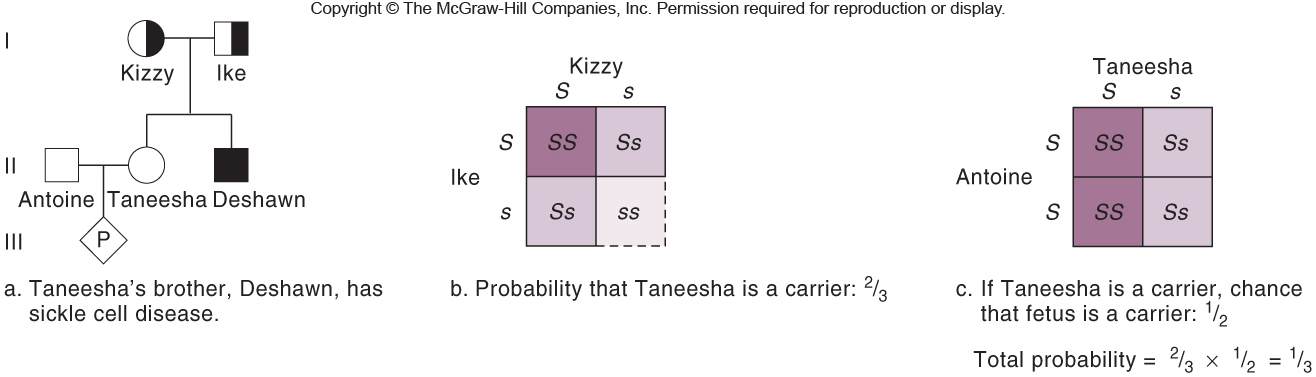 X
Taneesha and Deshawn’s parents must be heterozygous
Taneesha is not affected and cannot be ss
Probability Taneesha is a carrier  = 2/3
Probability child inherits sickle cell allele = 1/2 
Probability child carries sickle cell allele from her 
	= 2/3 x 1/2 = 1/3
Co 4
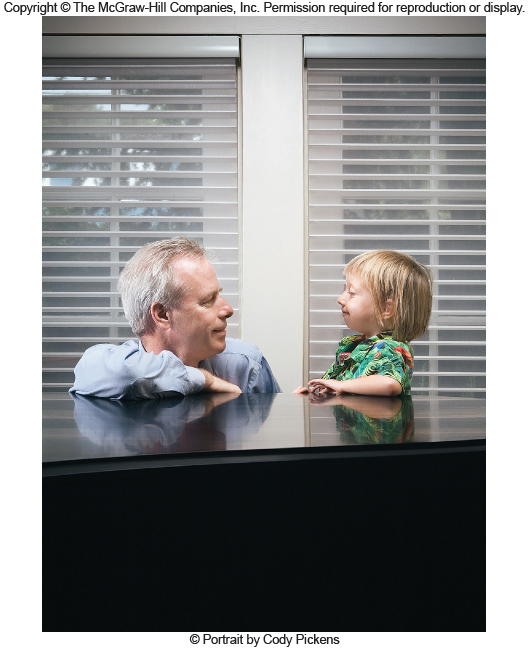